Efficiency in Parsing Arbitrary Grammars
Parsing using CYK Algorithm
1) Transform any grammar to Chomsky Form, in this order, to ensure:
terminals t occur alone on the right-hand side: X:=t
no unproductive non-terminals symbols
no productions of arity more than two
no nullable symbols except for the start symbol
no single non-terminal productions X::=Y
no non-terminals unreachable from the starting one
Have only rules X ::= Y Z,  X ::= t
Questions:
What is the worst-case increase in grammar size in each step?
Does any step break the property established by previous ones?

2) Apply CYK dynamic programming algorithm
A CYK for Any Grammar Would Do This
input: grammar G, non-terminals A1,...,AK, tokens t1,....tL            word: w    w(0)w(1) …w(N-1)	          notation: wp..q  = w(p)w(p+1) …w(q-1)output: P set of  (A, i, j)  implying A =>* wi..j    ,   A can be: Ak, tk, or   P = {(w(i),i,i+1)| 0  i < N-1}  repeat {     choose rule (A::=B1...Bm)G     if ((A,k0,km)P &&  (for some k1,…,km-1:
         ((m=0 && k0=km) || (B1,k0,k1),(B2,k1,k2),...,(Bm,km-1,km)  P)))         P := P U {(A,k0,km)}  } until no more insertions possible

What is the maximal number of steps?How long does it take to check step for a rule?
for a given grammar
Observation
How many ways are there to split a string of length Q into m segments?
number of {0,1} words of length Q+m with m zeros


Exponential in m, so algorithm is exponential.
For binary rules, m=2, so algorithm is efficient.
this is why we use at most binary rules in CYK
transformation into Chomsky form is polynomial
CYK Parser for Chomsky form
input: grammar G, non-terminals A1,...,AK, tokens t1,....tL            word: w    w(0)w(1) …w(N-1)	          notation: wp..q  = w(p)w(p+1) …w(q-1)output: P set of  (A, i, j)  implying A =>* wi..j    ,   A can be: Ak, tk, or 
  P = {(A,i,i+1)| 0  i < N-1  &&  ((A ::= w(i))G)}   // unary rules  repeat {     choose rule (A::=B1B2)G     if ((A,k0,k2)P &&  for some k1: (B1,k0,k1),(B2,k1,k2)  P)         P := P U {(A,k0,k2)}  } until no more insertions possible
  return (S,0,N-1)  P
K(N+1)2/2+LN
Give a bound on the number of elements in P:
Next: not just whether it parses, but compute the trees!
Computing Parse ResultsSemantic Actions
A CYK Algorithm Producing Results
Rule (A::=B1...Bm , f)G with semantic action f	f : (RUT)m -> R		R – results (e.g.trees)    T - tokens
Useful parser: returning a set of result (e.g. syntax trees)
    ((A, p, q),r):   A =>* wp..q   and the result of parsing is r
 P = {((A,i,i+1), f(w(i)))| 0  i < N-1  &&  ((A ::=w(i)),f)G)}   // unary  repeat {    choose rule (A::=B1B2 , f)G    if ((A,k0,k2)P &&  for some k1: ((B1,k0,k1),r1), ((B2,p1,p2),r2)  P        P := P U {( (A,k0,k2), f(r1,r2) )}   } until no more insertions possible
Compute parse trees using identity functions as semantic actions: 	((A ::=w (i)), x:R => x)     ((A::=B1B2),  (r1,r2):R2 => NodeA(r1,r2) )
A bound on the number of elements in P?
2N : squared in each level
Computing Abstract Trees for Ambiguous Grammar
abstract class Treecase class ID(s:String) extends Treecase class Minus(e1:Tree,e2:Tree) extends Tree
Ambiguous grammar: 	E ::= E – E | Ident
type R   =  Tree
Chomsky normal form:	semantic actions:
	E ::= E R		(e1,e2) => Minus(e1,e2)	R ::= M E		(_,e2) => e2	E ::= Ident		x => ID(x)	M ::= –			_ => Nil
Input string:
a – b – c
0 1 2 3 4
P:
((E,0,1),ID(a))   ((M,1,2),Nil)   ((E,2,3),ID(b))     ((M,3,4),Nil)    ((E,4,5),ID(c))
	          ((R,1,3),ID(b))		((R,3,5),ID(c))
((E,0,3),Minus(ID(a),ID(b)))
			((E,2,5),Minus(ID(b),ID(c)))
		((R,1,5),Minus(ID(b),ID(c)))
((E,0,5),Minus(Minus(ID(a),ID(b)), ID(c)))
		((E,0,5),Minus(ID(a), Minus(ID(b),ID(c))))
A CYK Algorithm with Constraints
Rule (A::=B1...Bm , f)G  with  partial function semantic action f	f : (RUT)m -> Option[R]                         R – results    T - tokens
Useful parser: returning a set of results (e.g. syntax trees)
    ((A, p, q),r):   A =>* wp..q   and the result of parsing is  rR
  P = {((A,i,i+1), f(w(i)).get)| 0  i < N-1  &&  ((A ::=w(i)),f)G)}   repeat {    choose rule (A::=B1B2 , f)G    if ((A,k0,k2)P &&  for some k1: ((B1,k0,k1),r1), ((B2,p1,p2),r2)  P        and f(r1,r2) != None	     //apply rule only if f is defined
       P := P U {( (A,k0,k2), f(r1,r2).get )}   } until no more insertions possible
Resolving Ambiguity using Semantic Actions
In Chomsky normal form:	semantic action:
	E ::= E R		  (e1,e2) => Minus(e1,e2)  mkMinus	R ::= M e		(_,e2) => e2	E ::= Ident		x => ID(x)	M ::= –			_ => Nil




Input string:
a – b – c
0 1 2 3 4
def mkMinus(e1 : Tree, e2: Tree) : Option[Tree] = (e1,e2) match {  case (_,Minus(_,_)) => None  case _ => Some(Minus(e1,e2))
}
P:
((e,0,1),ID(a))   ((M,1,2),Nil)   ((e,2,3),ID(b))     ((M,3,4),Nil)    ((e,4,5),ID(c))
	          ((R,1,3),ID(b))		((R,3,5),ID(c))
((e,0,3),Minus(ID(a),ID(b)))
			((e,2,5),Minus(ID(b),ID(c)))
		((R,1,5),Minus(ID(b),ID(c)))
((e,0,5),Minus(Minus(ID(a),ID(b)), ID(c)))
		((e,0,5),Minus(ID(a), Minus(ID(b),ID(c))))
Expression with More Operators: All Trees
abstract class Tcase class ID(s:String) extends Tcase class BinaryOp(e1:T,op:OP,e2:T) extends T
Ambiguous grammar:    E ::= E  (–|^) E | (E) | Ident
Chomsky form:       semantic action f:	 	    type of f  (can vary):
E ::= E R	  (e1,(op,e2))=>BinOp(e1,op,e2)   (T,(OP,T)) => TR ::= O E	  (op,e2)=>(op,e2)		    (OP,T) => (OP,T)E ::= Ident	  x => ID(x)			    Token => TO ::= –		  _ => MinusOp		    Token => OPO ::= ^		  _ => PowerOp		    Token => OPE ::= P Q	  (_,e) => e			    (Unit,T) => TQ ::= E C	  (e,_) => e			    (T,Unit) => TP ::= (		  _ => ()			    Token => UnitC ::= )		  _ => ()			    Token => Unit
Priorities
In addition to the tree, return the priority of the tree
usually the priority is the top-level operator
parenthesized expressions have high priority, as do other 'atomic' expressions (identifiers, literals)
Disallow combining trees if the priority of current right-hand-side is higher than priority of results being combining
Given: x - y * z  with priority of * higher than of -
disallow combining x-y and z using *
allow combining x and y*z using -
Priorities and Associativity
abstract class Tcase class ID(s:String) extends Tcase class BinaryOp(e1:T,op:OP,e2:T) extends T
Ambiguous grammar:    E ::= E  (–|^) E | (E) | Ident
Chomsky form:       semantic action f:	 	    type of f
E ::= E R	 			      (T’,(OP,T’)) => Option[T’]R ::= O E	        	    type T’ = (Tree,Int)	   tree,priorityE ::= Ident	  x => ID(x)			O ::= –		  _ => MinusOp		O ::= ^		  _ => PowerOp		E ::= P Q	  (_,e) => e			Q ::= E C	  (e,_) => e			P ::= (		  _ => ()			C ::= )		  _ => ()
Priorities and Associativity
Chomsky form:       semantic action f:	 	    type of f
E ::= E R	          mkBinOp		   	    (T’,(OP,T’)) => T’def mkBinOp((e1,p1):T’, (op:OP,(e2,p2):T’) ) : Option[T’] = {  val p = priorityOf(op)  if ( (p < p1 || (p==p1 && isLeftAssoc(op))  &&        (p < p2 || (p==p2 && isRightAssoc(op)))     Some((BinaryOp(e1,op,e2),p))   else None  // there will another item in P that will apply instead
}


cf. middle operator:    a*b+c*d       a+b*c*d      a–b–c–d      a^b^c^d
Parentheses get priority p larger than all operators:
E ::= P Q		(_,(e,p)) => Some((e,MAX))
Q ::= E C		(e,_) => Some(e)
Efficiency of Dynamic Programming
Chomsky normal form:	semantic action:
	E ::= E R		 mkMinus	R ::= M e		(_,e2) => e2	E ::= Ident		x => ID(x)	M ::= –			_ => Nil
Input string:
a – b – c
0 1 2 3 4

Naïve dynamic programming: derive all tuples (X,i,j) increasing j-i
Instead: derive only the needed tuples, first time we need them
Start from top non-terminal
Result: Earley’s parsing algorithm (also needs no normal form!)
Other efficient algos for LR(k),LALR(k) – not handle all grammars
((e,0,1),ID(a))   ((M,1,2),Nil)   ((e,2,3),ID(b))     ((M,3,4),Nil)    ((e,4,5),ID(c))
	          ((R,1,3),ID(b))		((R,3,5),ID(c))
((e,0,3),Minus(ID(a),ID(b)))
			((e,2,5),Minus(ID(b),ID(c)))
		((R,1,5),Minus(ID(b),ID(c)))
((e,0,5),Minus(Minus(ID(a),ID(b)), ID(c)))
		((e,0,5),Minus(ID(a), Minus(ID(b),ID(c))))
P:
Dotted Rules Like Non-terminals
X ::= Y1 Y2 Y3
Chomsky transformation is (a simplification of) this:
	X       ::= W123	W123 ::= W12 Y3
	W12   ::= W1 Y2
	W1     ::= W Y1
	W     ::= 
Early parser: dotted RHS as names of fresh non-terminals:
  X               ::= [Y1Y2Y3.] [Y1Y2Y3.]   ::= [Y1Y2.Y3]  Y3
 [Y1Y2.Y3]   ::= [Y1.Y2Y3]  Y2
 [Y1.Y2Y3]   ::= [.Y1Y2Y3]  Y1
 [.Y1Y2Y3]   ::= 
Earley Parser
- group the triples by last element: S(q) ={(A,p)|(A,p,q)P} - dotted rules effectively make productions at most binary
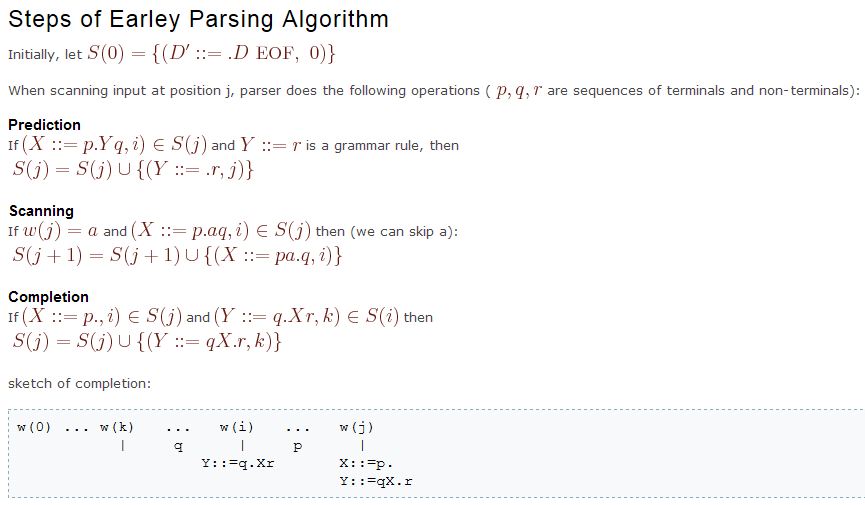 S ::   . e EOF  ;  e . EOF   ; e EOF .
e ::   .ID  ;  ID. 
       | .e – e   ; e. – e   ; e –. e   ;  e – e. 
       | .e == e ; e. == e ; e ==. e ; e == e.
Attribute Grammars
They extend context-free grammars to give parameters to non-terminals, have rules to combine attributes
Attributes can have any type, but often they are trees
Example:
context-free grammar rule:  		A ::= B C
attribute grammar rules:		A ::= B C  { Plus($1, $2) }or, e.g.		A ::= B:x C:y {: RESULT := new Plus(x.v, y.v) :}
Semantic actions indicate how to compute attributes
attributes computed bottom-up, or in more general ways
Parser Generators:	Attribute Grammar -> Parser
1) Embedded: parser combinators (Scala, Haskell)They are code in some (functional) language
def ID : Parser = "x" | "y" | "z"   def expr : Parser = factor ~ (( "+" ~ factor | "-" ~ factor )                                | epsilon)def factor : Parser = term ~ (( "*" ~ term | "/" ~ term )                                  | epsilon)   def term : Parser = ( "(" ~ expr ~ ")" | ID | NUM )
    implementation in Scala: use overloading and implicits
implicit conversion: string s to skip(s)
concatenation
<- often not really LL(1) but "try one by one",  must put first non-empty, then epsilon
2) Standalone tools: JavaCC, Yacc, ANTLR, CUP
typically generate code in a conventional programming languages (e.g. Java)
Example in CUP - LALR(1)  (not LL(1) )
precedence left PLUS, MINUS;                precedence left TIMES, DIVIDE, MOD;  // priorities disambiguateprecedence left UMINUS; expr ::= expr PLUS expr 	 // ambiguous grammar works here           | expr MINUS expr            | expr TIMES expr            | expr DIVIDE expr            | expr MOD expr            | MINUS expr %prec UMINUS            | LPAREN expr RPAREN            | NUMBER ;
Adding Java Actions to CUP Rules
expr ::= expr:e1 PLUS expr:e2 	{: RESULT = new Integer(e1.intValue() + e2.intValue()); :}
	| expr:e1 MINUS expr:e2 	{: RESULT = new Integer(e1.intValue() - e2.intValue()); :} 
	| expr:e1 TIMES expr:e2 	{: RESULT = new Integer(e1.intValue() * e2.intValue()); :}
	| expr:e1 DIVIDE expr:e2 	{: RESULT = new Integer(e1.intValue() / e2.intValue()); :} 
	| expr:e1 MOD expr:e2 	{: RESULT = new Integer(e1.intValue() % e2.intValue()); :} 	| NUMBER:n   {: RESULT = n; :} 	| MINUS expr:e          {: RESULT = new Integer(0 - e.intValue()); :} %prec UMINUS 
	| LPAREN expr:e RPAREN {: RESULT = e; :} ;
Which Algorithms Do Tools Implement
Many tools use LL(1)
easy to understand, similar to hand-written parser
Even more tools use LALR(1)
in practice more flexible than LL(1)
can encode priorities without rewriting grammars
can have annoying shift-reduce conflicts
still does not handle general grammars
Today we should probably be using more parsers for general grammars, such as Earley’s (optimized CYK)